Why Early Planning Matters:Lessons Learned from Mapping Pathways to Educational and Economic Goals
Kathy Booth
March 26, 2018
Download this presentation: bit.ly/gfsf-equity
Meet James
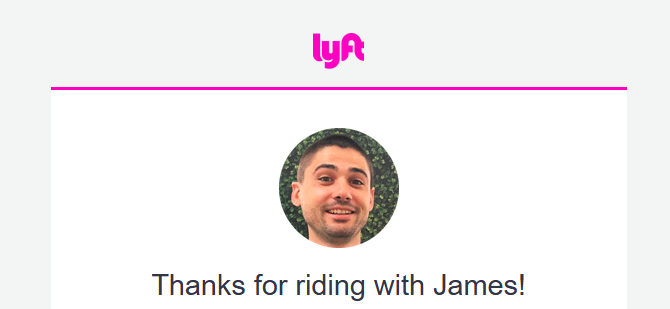 Dropped out of a community college landscape design certificate program
Currently driving for Lyft
Where he started
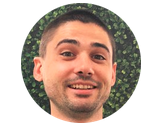 Has two kids—a baby and a pre-schooler
Parents helped him put a down payment on a house, but now he’s worried about making the mortgage payments
Fascinated by botany, is great a math, and is interested in solving problems in a hands-on way
Had a goal of earning a certificate in landscape design and starting his own business
Note: Landscape design certificate earners made $34,000 two years after graduating
What his experience was like
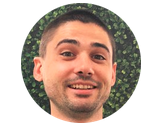 Advice from faculty: don’t quit your day job (only one part-time faculty, so it takes at least two years to complete)
Couldn’t afford to wait and didn’t know where to look for another college program, so he dropped out and started driving for Lyft
Has a buddy with an HVAC job, who is well-paid because it is a union position
To meet his new goals of getting a union job, he convinced his friend to teach him core HVAC skills by doing repairs on his own home
Hopes that these skills will be sufficient to get a job doing commercial-level work
Note: HVAC certificate earners make $51,000 two years after graduating
Alternative endings
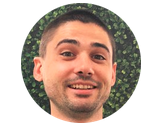 James had a long-term plan to pursue his love of botany: Finished the landscape design certificate in a year, attended nights and weekends to earn his associate’s in biology, transferred to a UC in Biological Sciences, and got a job as a conservation researcher

James had a better idea of what he wanted to study to meet his goals: Went straight into HVAC to meet his salary needs, got a certificate in under a year, and leveraged his union connection to get a great job
Most students who enter the California community college system have high aspirations, but very few reach their goals
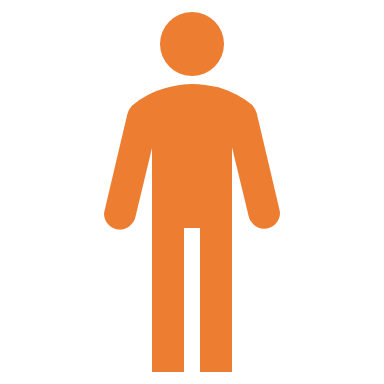 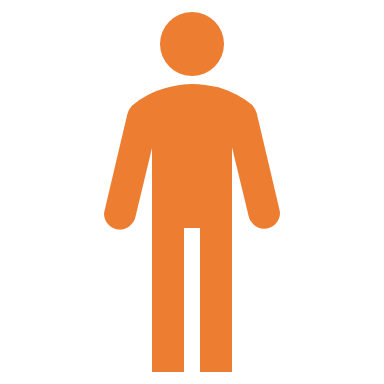 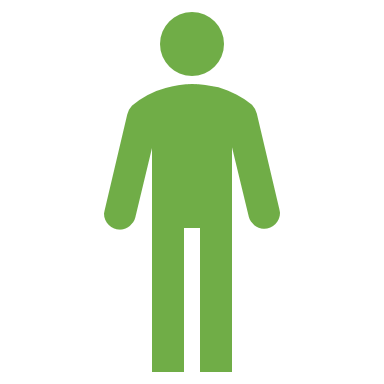 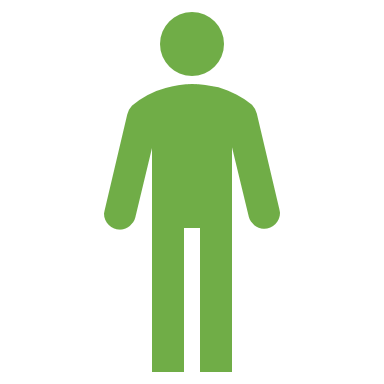 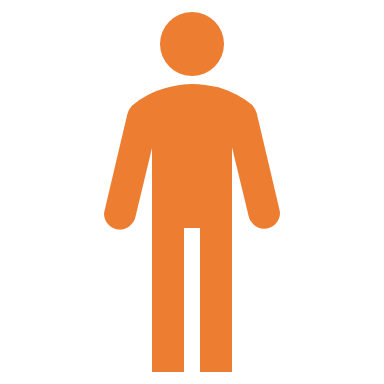 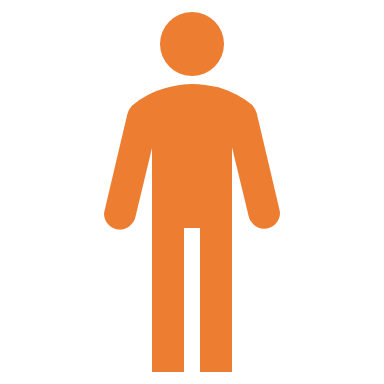 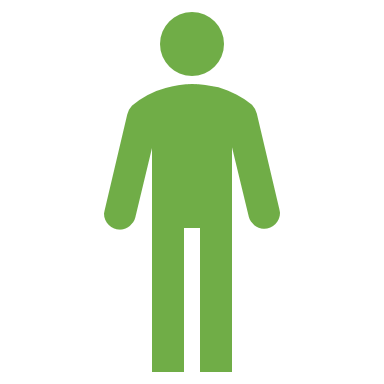 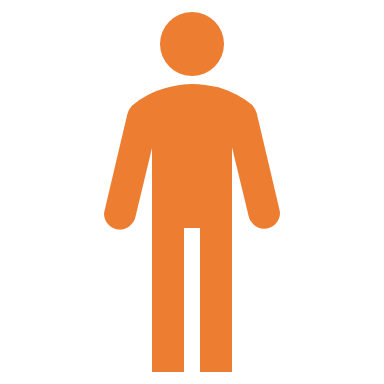 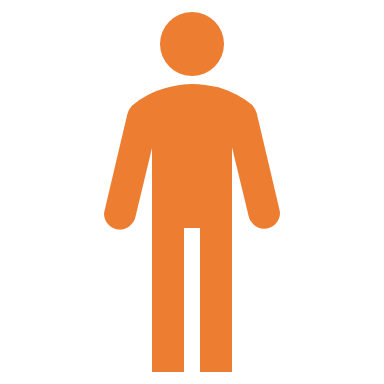 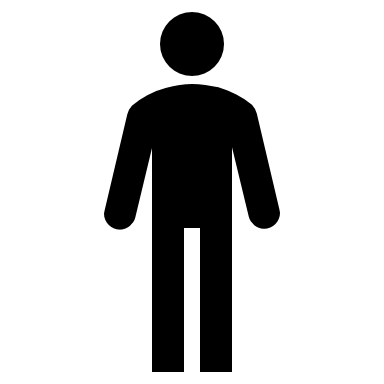 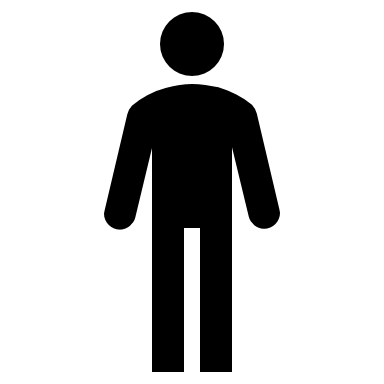 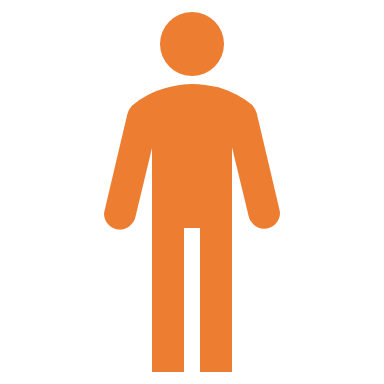 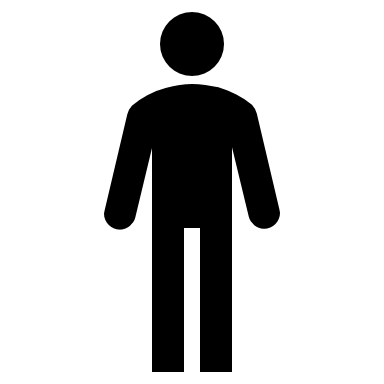 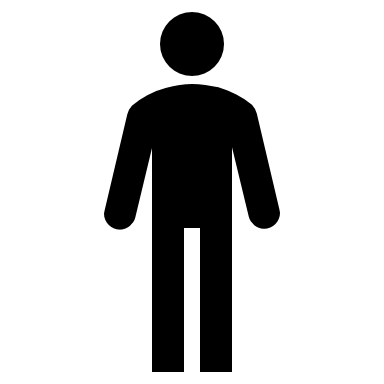 Sixty percent of students state they are seeking a bachelor’s degree, either with or without an associate’s degree, but only 14% will transfer within six years.
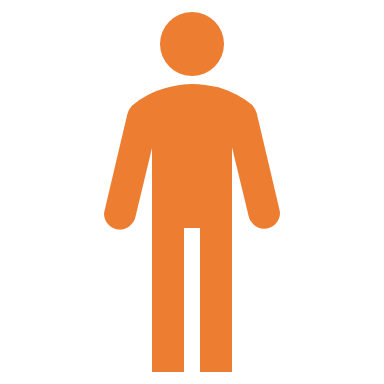 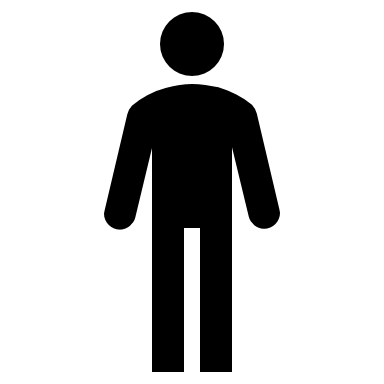 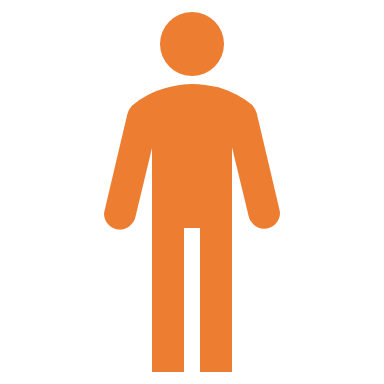 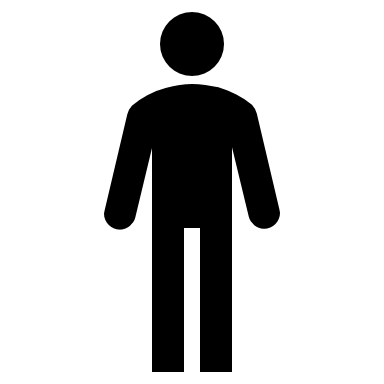 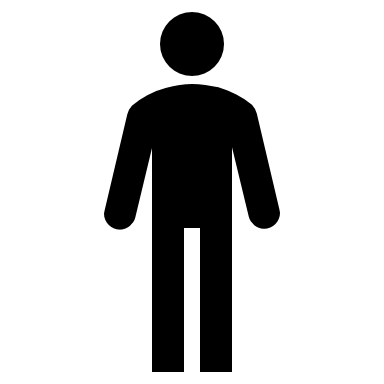 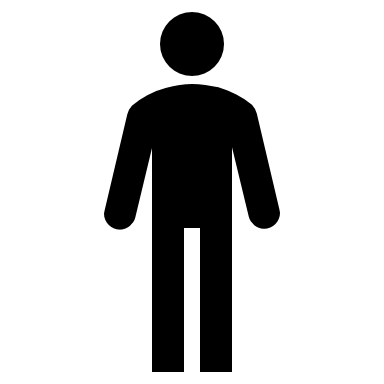 Most California community college students are economically disadvantaged
In a study of first-time-ever-in- college students who enrolled in Fall 2009 and were tracked for six years, over half accessed some form of financial aid or public services like CalWORKS.
More economically disadvantaged students stay, but don’t reach their goals
24%
While being less likely to drop out, students who receive financial aid are significantly more likely to be enrolled after six years without having earned an award or transferred.
70%
64%
Economically disadvantaged students are less efficient in earning degrees
Those who did finish an associate degree took about two more classes than their non-disadvantaged counterparts.
Economically disadvantaged students earn less
Although their earnings gains are larger and they are more likely to be employed, economically disadvantaged students are much less likely to attain the regional living wage and make $5,200 less per year.
Students are rational actors
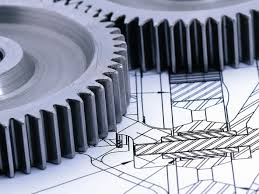 A student interested in engineering could follow two very different paths at community college.
Students who earn certificates are more likely to attain a living wage (in the short term)
The right decision for the short term is not necessarily the best decision for the long term
In the Bay Area, a student who goes into construction crafts and becomes a construction supervisor will earn $76,000.  But if that student went on and got a bachelor’s degree and became a natural sciences manager, they will earn more than twice as much: $165,000.
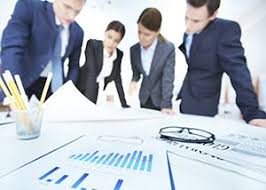 Students who earn certificates earn less 
(in the long term)
Returns Over Time – Female
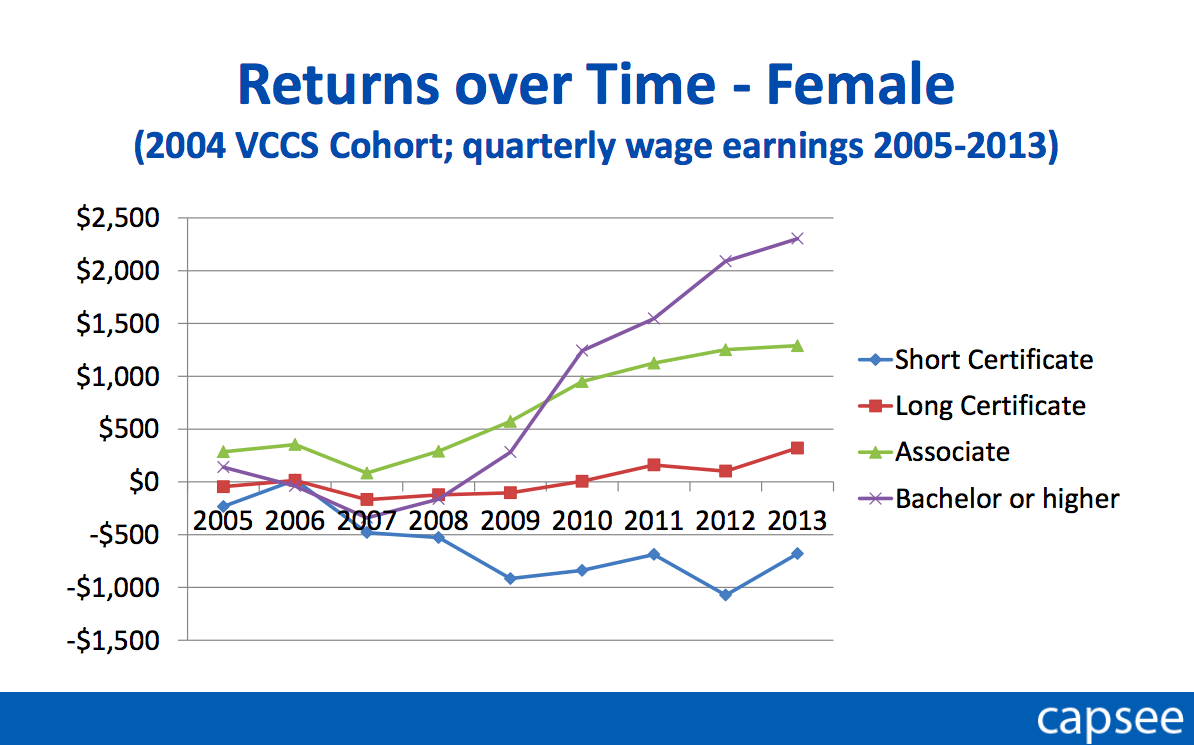 Source: Xu, Jaggars, & Fletcher, 2016
Students who earn certificates earn less 
(in the long term)
Returns Over Time – Male
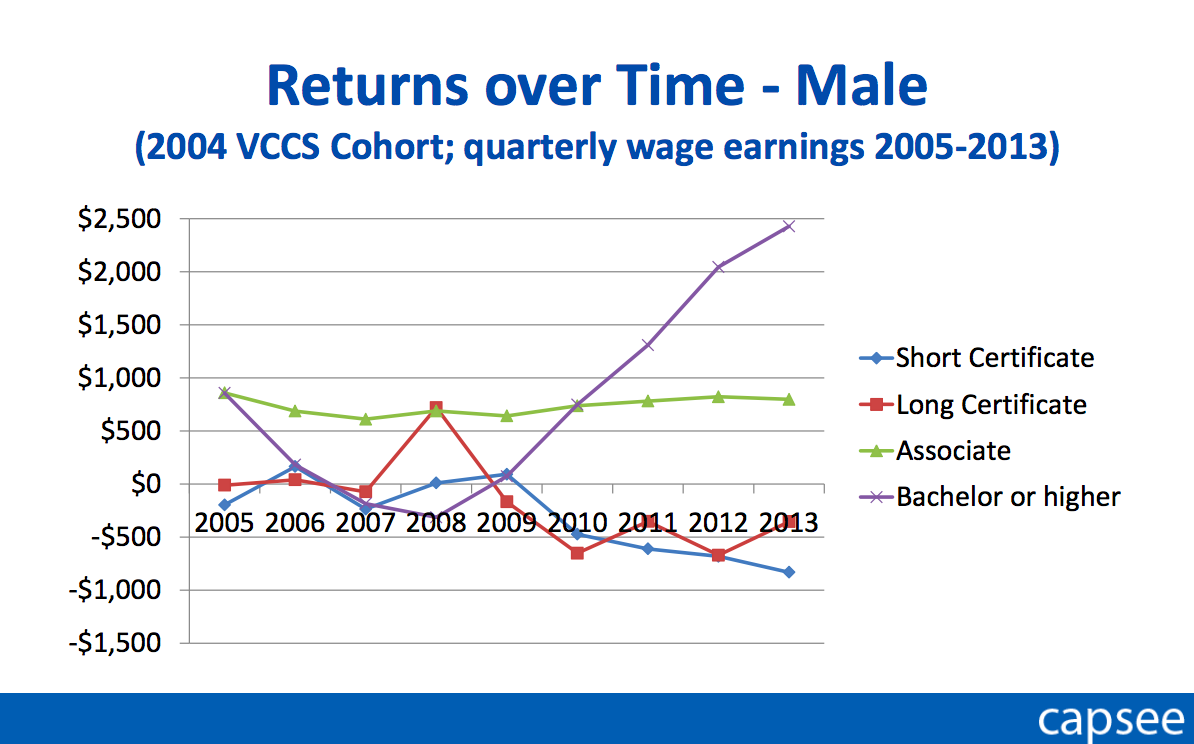 Source: Xu, Jaggars, & Fletcher, 2016
Black & Latino students are half as likely to earn longer-term awards
28% of white students and 26% of students from Asian backgrounds earned either a longer-term certificate or an associate degree, compared to only 17% of black students and 16% of Latinos. 
The gap is concerning in part because white and black students were roughly as likely to earn very short- and short-term certificates, but black students were less likely to move on to longer-term credentials.
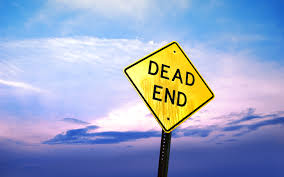 2016 Inside Higher Ed article on stackable credential study
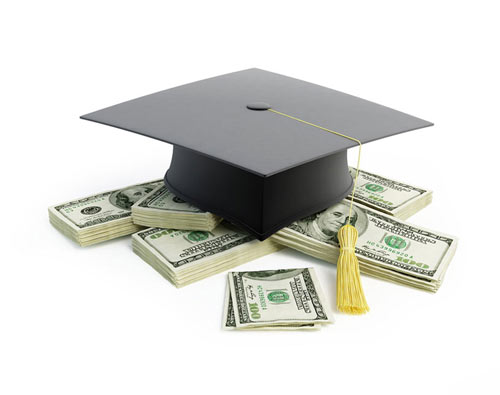 The inability to delay earning a family-sustaining wage for four or more years is what drives many students into career education programs and is a large part of the reason why low-income, adult, and first-generation students are overrepresented in career programs at both community and for-profit colleges.

- Mary Alice McCarthy, New America Foundation
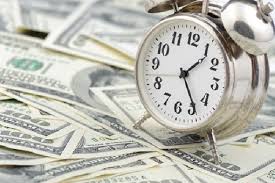 Financial aid isn’t always the answer
You can receive the Pell Grant for no more than 12 semesters, or what would roughly be six years of full-time study. In other words, the lifetime maximum is based on the years enrolled and not in dollars. Once that maximum has been reached, there’s no appeal possible and the student can’t receive a Pell Grant at any school.
If students opt for short-term awards, and take years to earn them, they may not be able to transfer and earn a four-year degree—which would net them higher earnings over time. So it is vital that students understand how to use their financial aid wisely.
Post on a college resource board
Early planning can help students map their education to both goals and needs
Help students understand the types of education they will need to prepare for their desired careers, including which colleges offer those majors, what jobs they can expect to get at each level of credential, and how much those jobs pay

Show students what they stand to gain from a bachelor’s degree, clarify financial aid options, and outline the routes they can take if they will have to intersperse their education with work